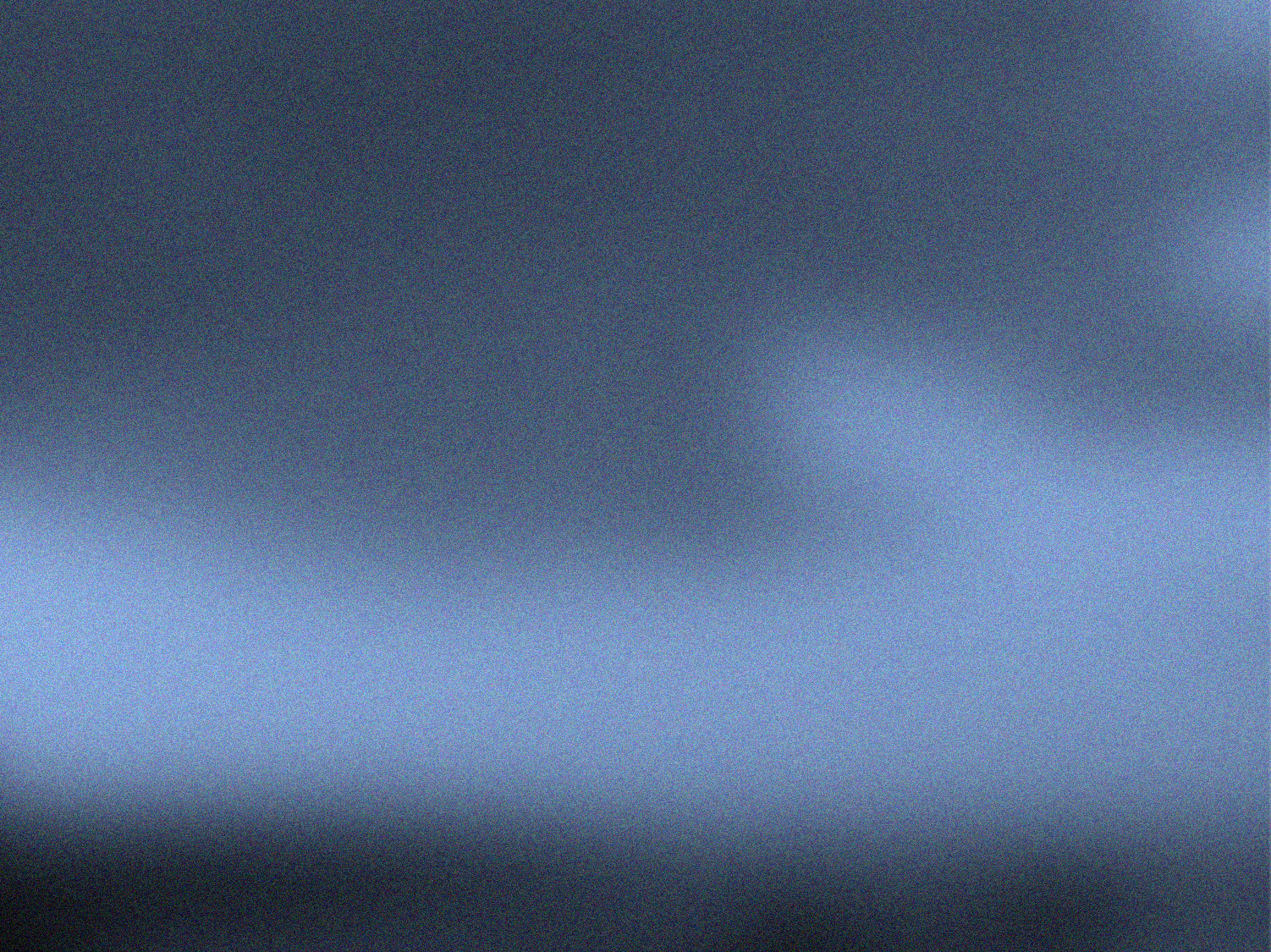 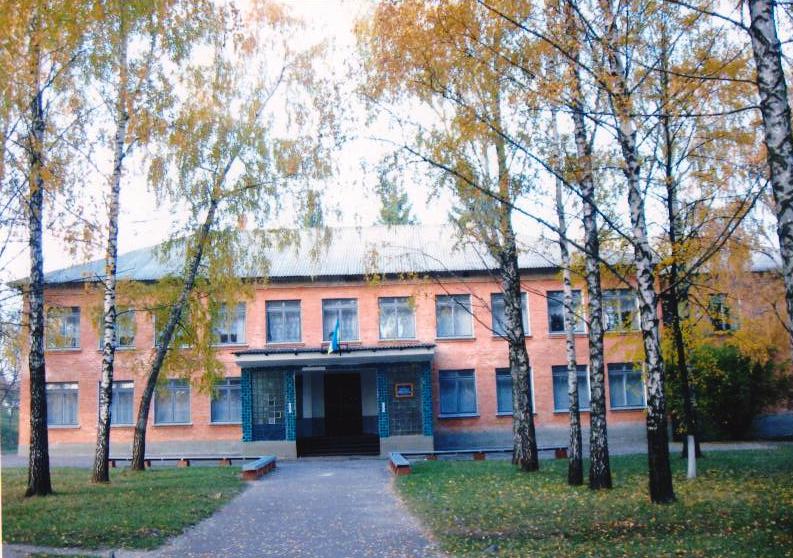 ОРГАНІЗАЦІЯ 
МЕТОДИЧНОЇ РОБОТИ
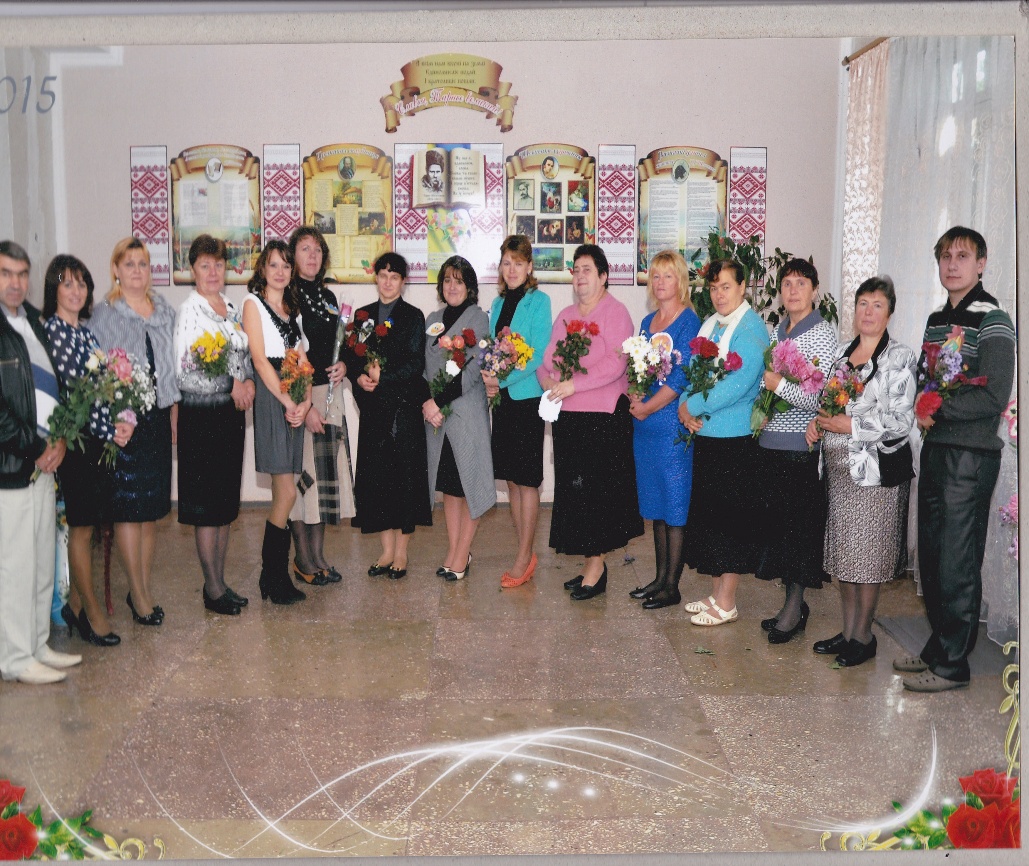 В СЕВЕРИНІВСЬКОМУ НВК
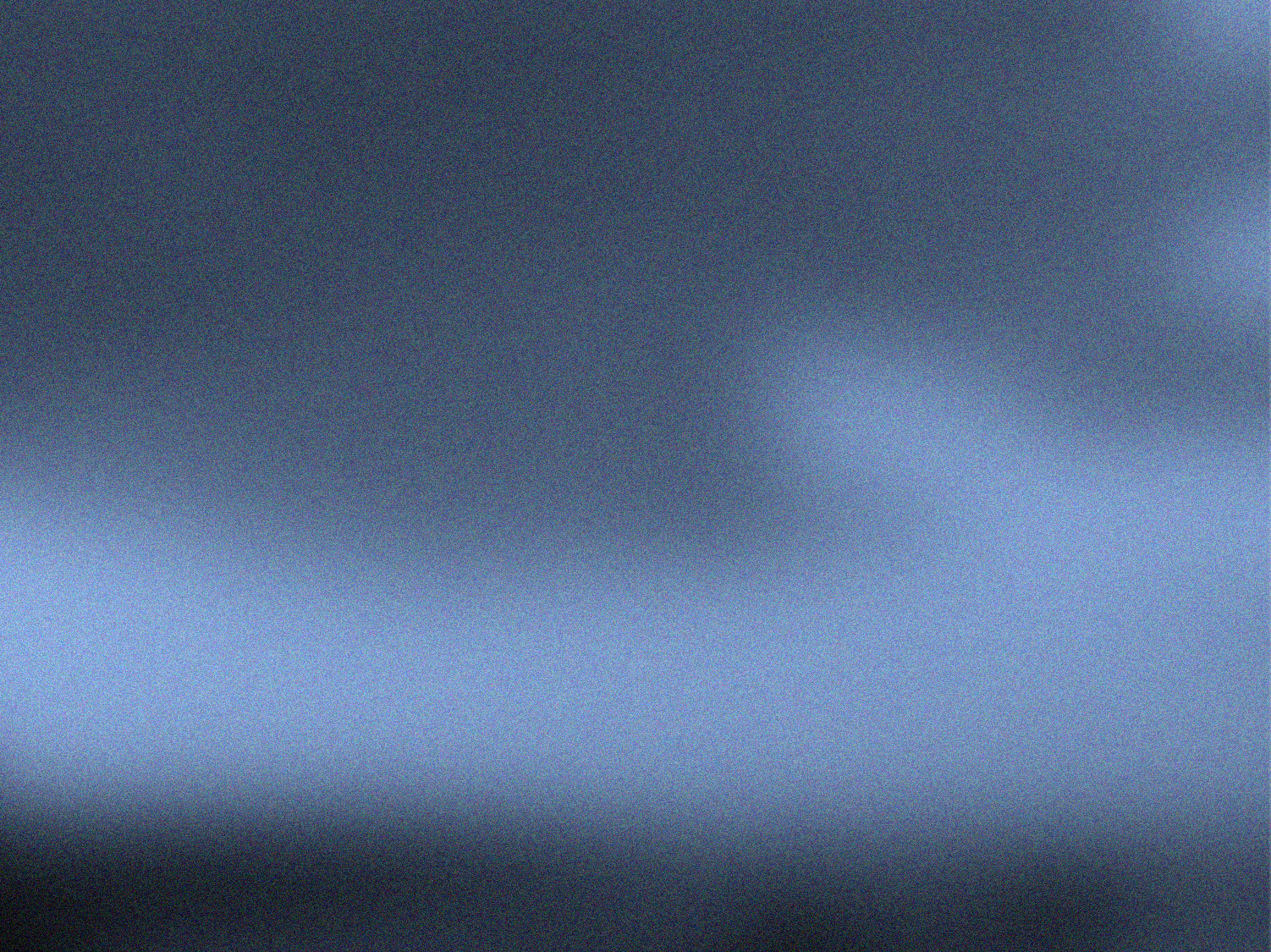 ЯКІСНИЙ СКЛАД ПЕДАГОГІЧНИХ ПРАЦІВНИКІВ
У школі працює 24 учителя
100 % учителів мають педагогічну освіту
вчителів мають кваліфікаційну категорію “спеціаліст вищої категорії”, 4 вчителя мають звання « старший вчитель»
4 вчителя мають кваліфікаційну категорію “спеціаліст першої
категорії”,
3 вчителя мають кваліфікаційну категорію “спеціаліст другої категорії”,
7 вчителів мають кваліфікаційну категорію “спеціаліст»
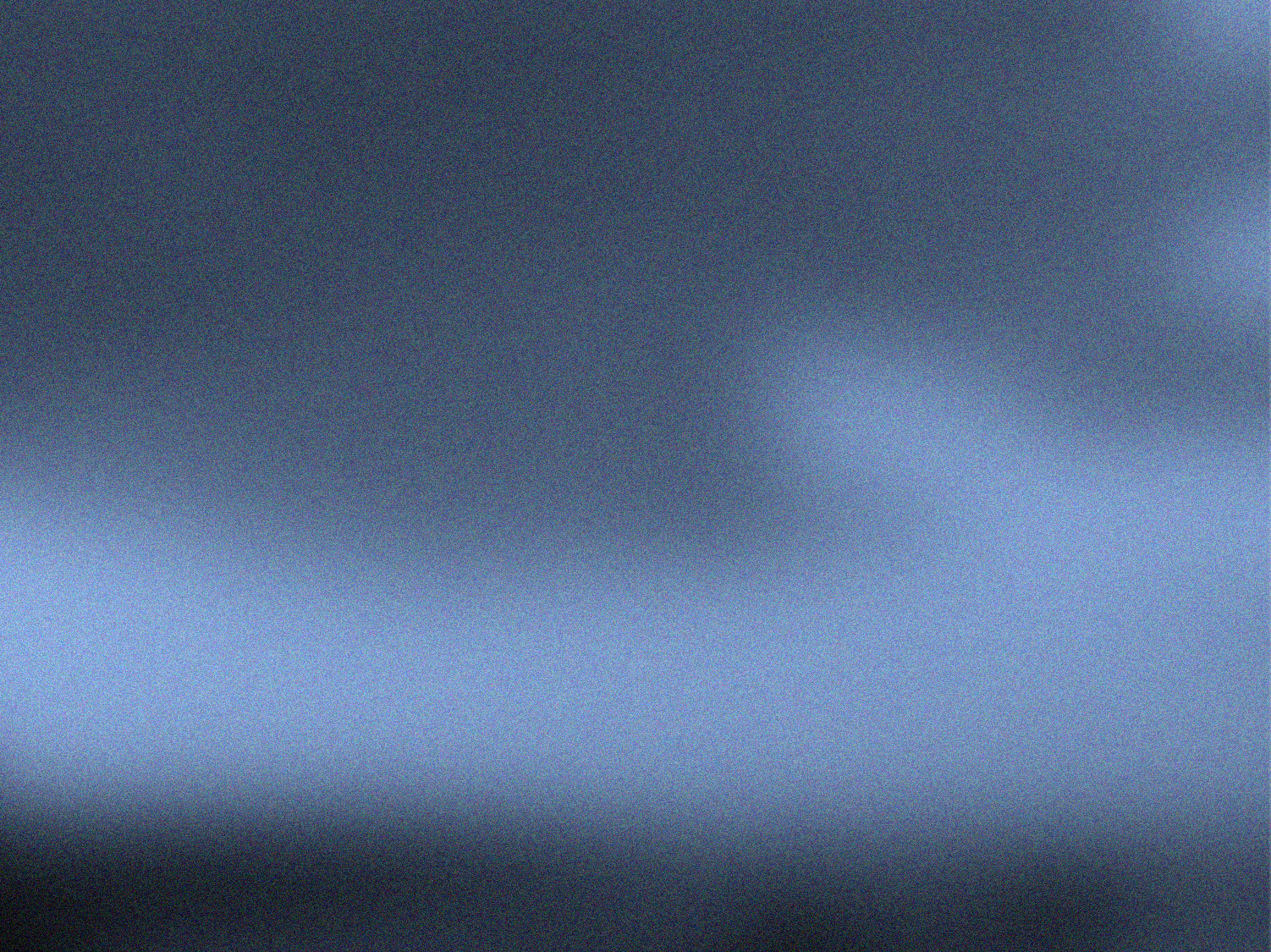 ПЕДАГОГІЧНИЙ КОЛЕКТИВ ПРАЦЮЄ НАД ПРОБЛЕМАМИ
Головне завдання НВК:  Створення авчального середовища , яке заохочує учнів до вивчення навколишнього світу, ініціативи , творчості
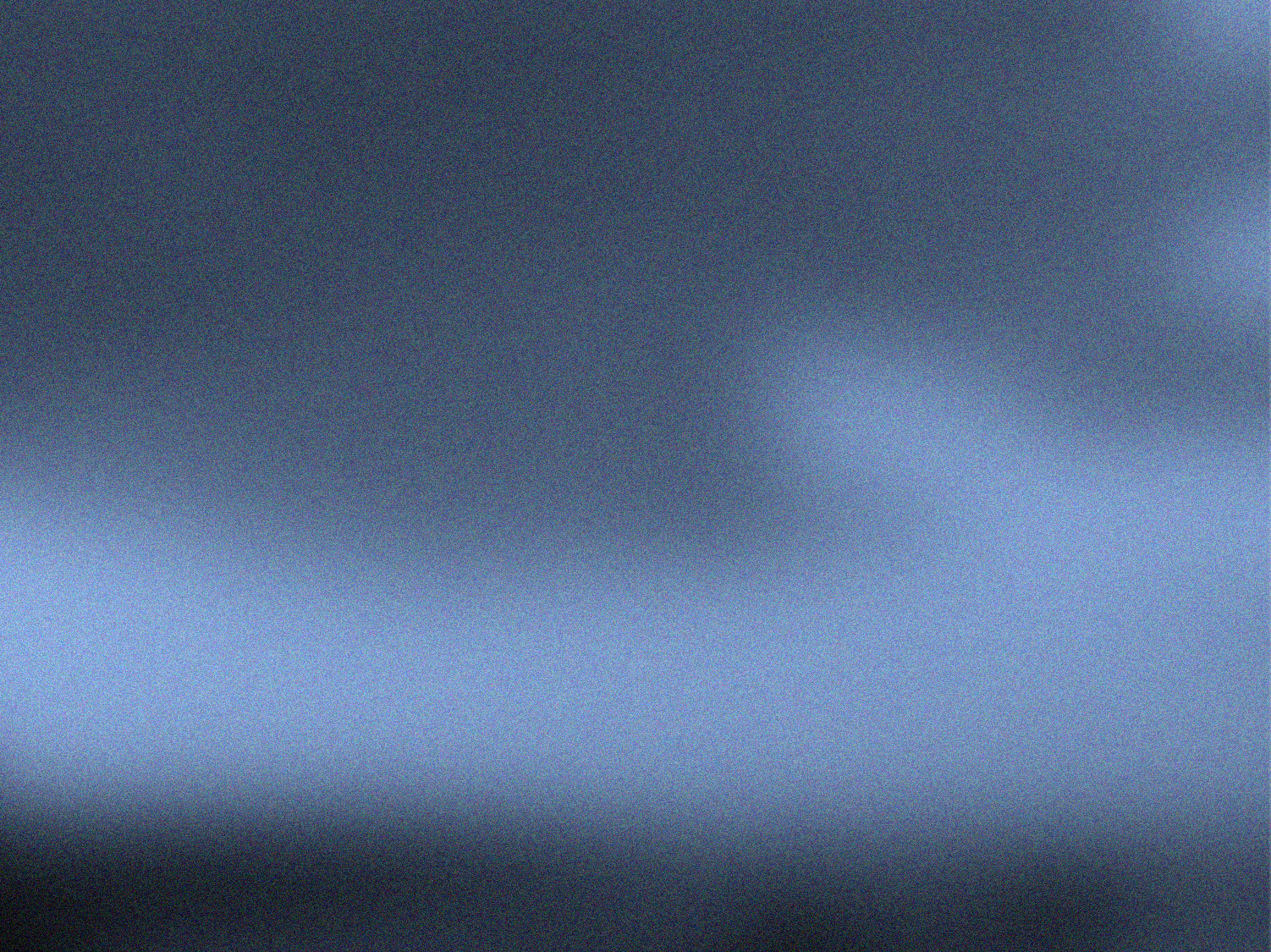 СТРУКТУРА МЕТОДИЧНОЇ РОБОТИ
САМООСВІТА
ПЕДАГОГІЧНА РАДА
МЕТОДИЧНІ
              ОБЄДНАННЯ
КОНСУЛЬТАЦІЇ
ТВОРЧІ ЗВІТИ 
                  ВЧИТЕЛІВ
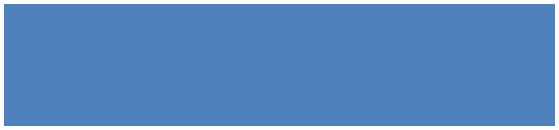 САМООСВІТА
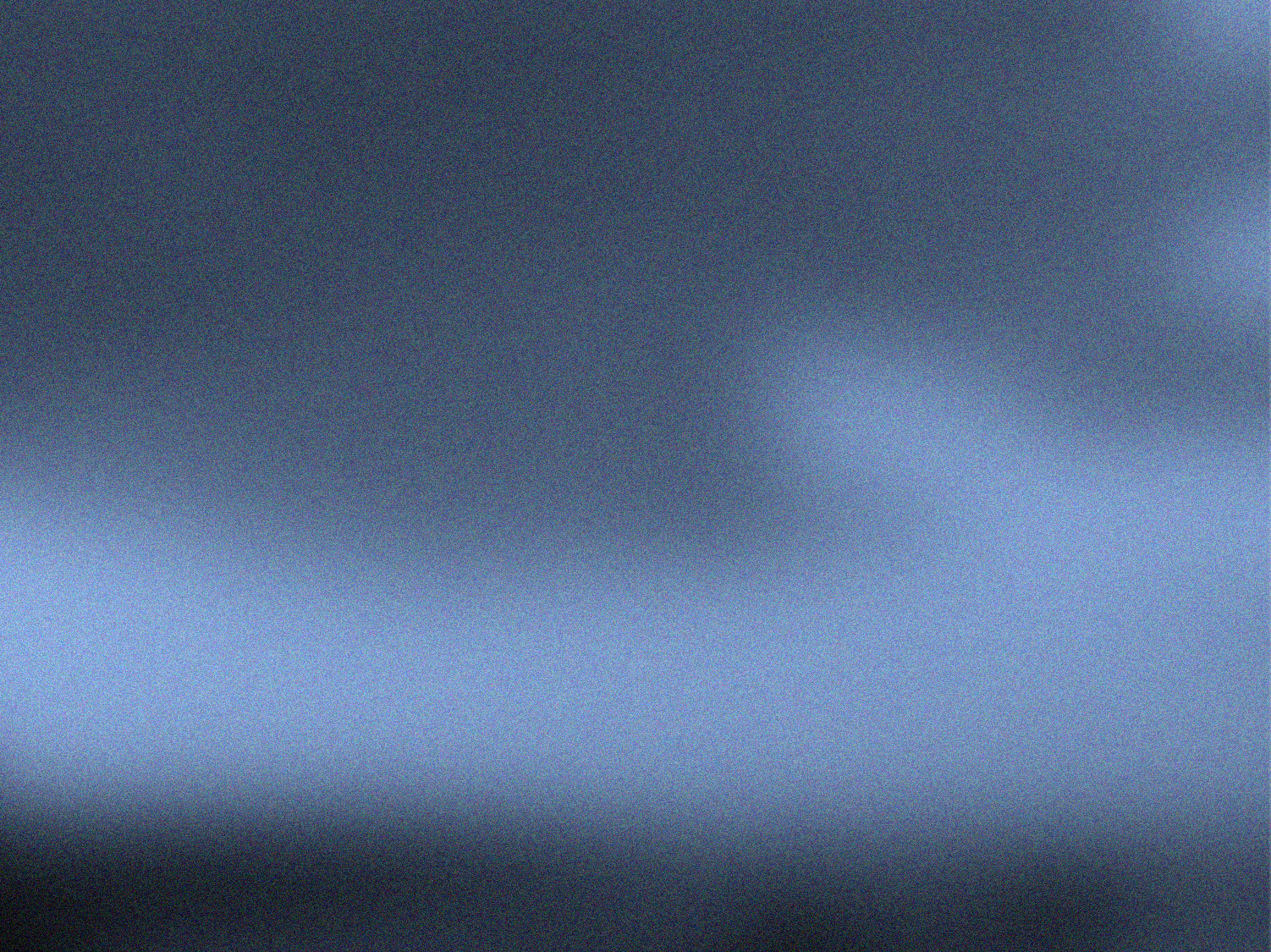 МЕТОДИЧНІ ОБ ЄДНАННЯ
Суспільно-гуманітарного
             циклу
Класних керівників
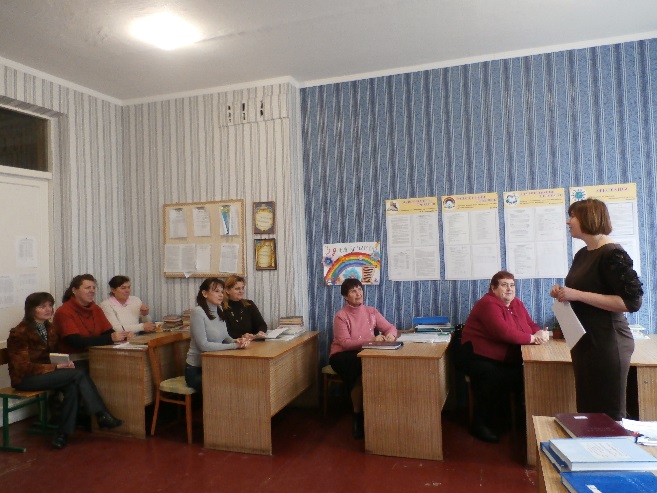 Невінчана В.П.
Бондар О.О.
Природничо -математичного 
                     циклу
Початкових класів
“Використання інформаційно-комп’ютерних технологій при вивченні нової теми”
Донець О.П.
Лагута Н.І.
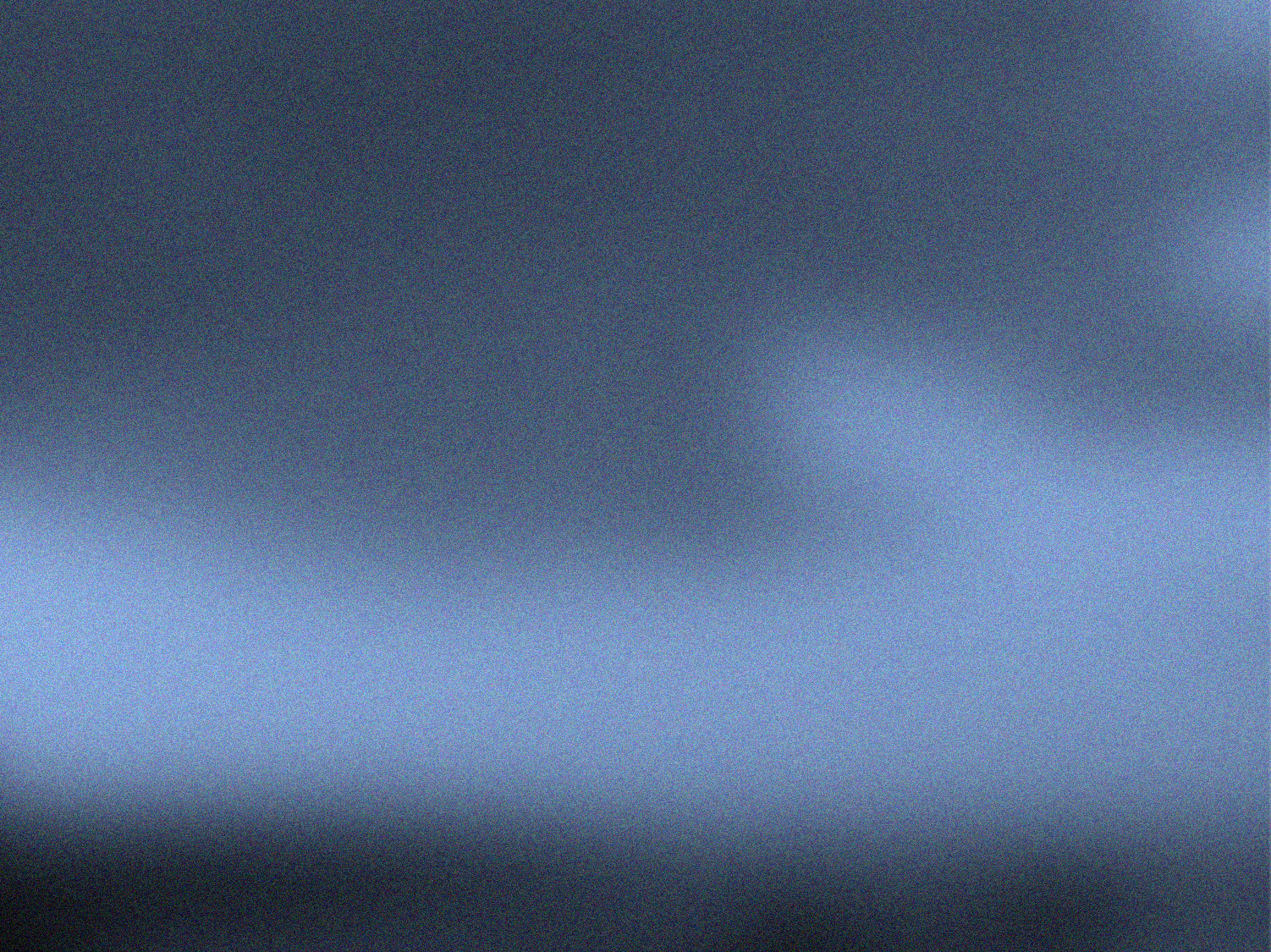 РЕАЛІЗАЦІЯ ІНДИВІДУАЛЬНОЇ ФОРМИ РОБОТИ
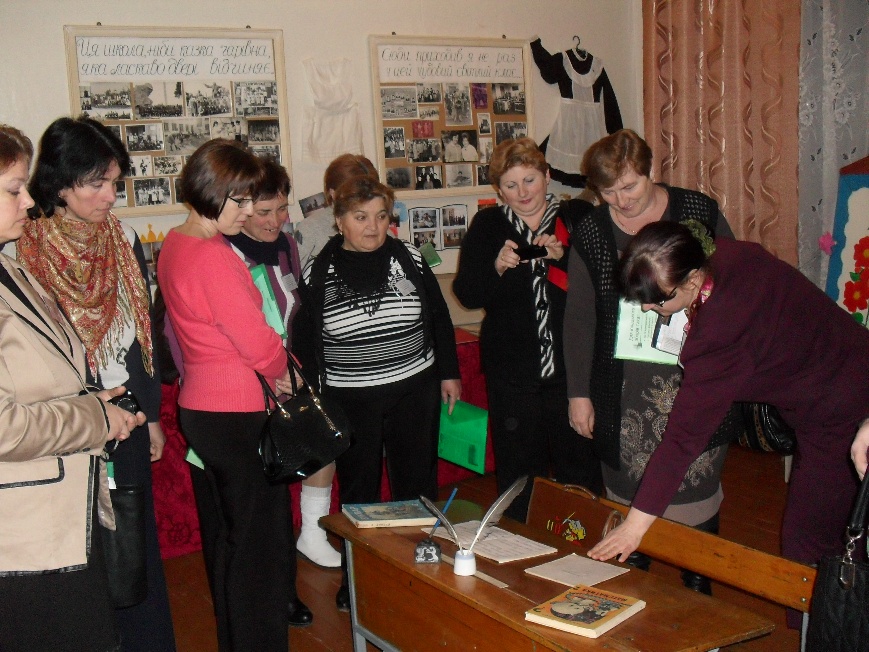 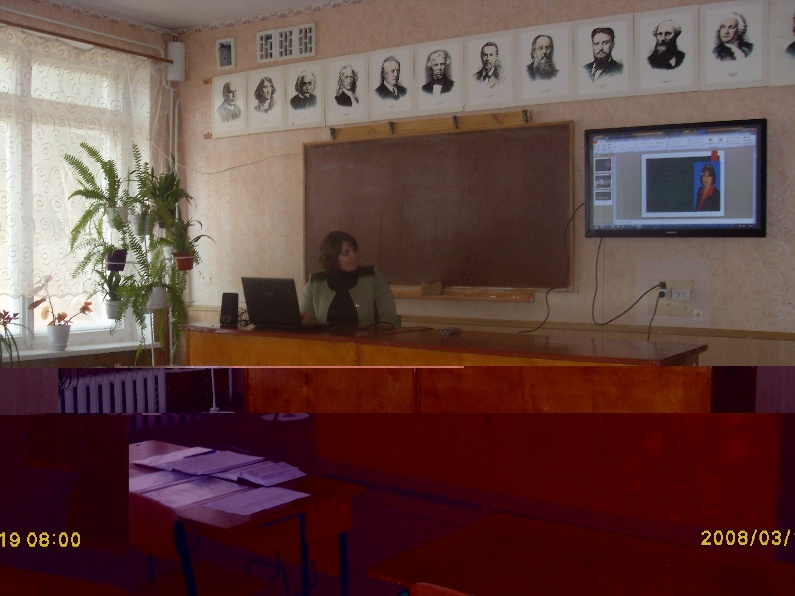 Атестація
Обмін досвідом
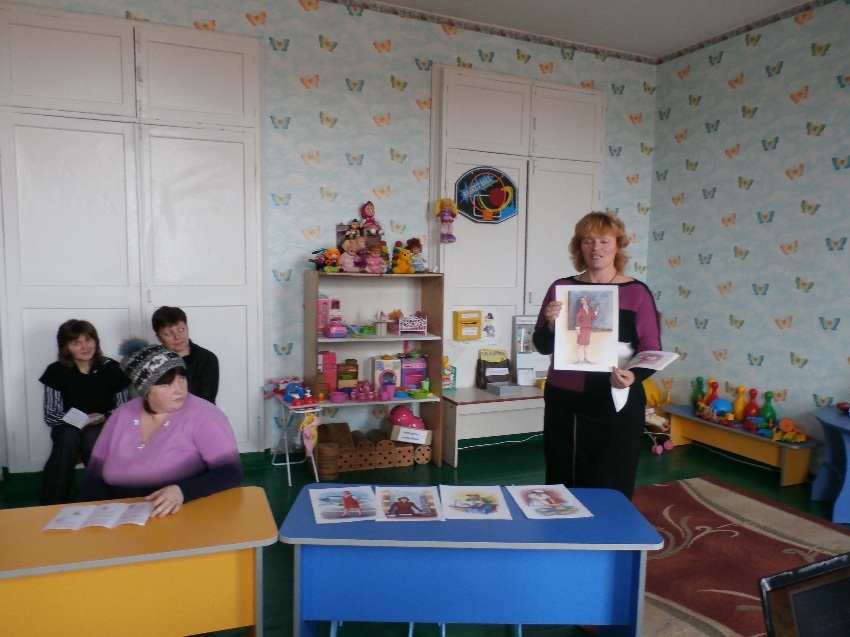 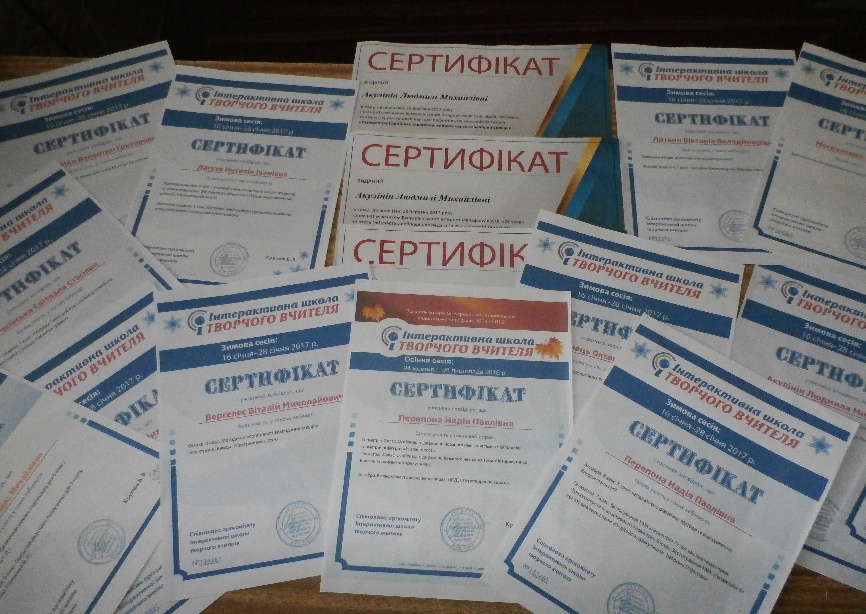 Творчий звіт
Самоосвіта.  Участь у вебінарах
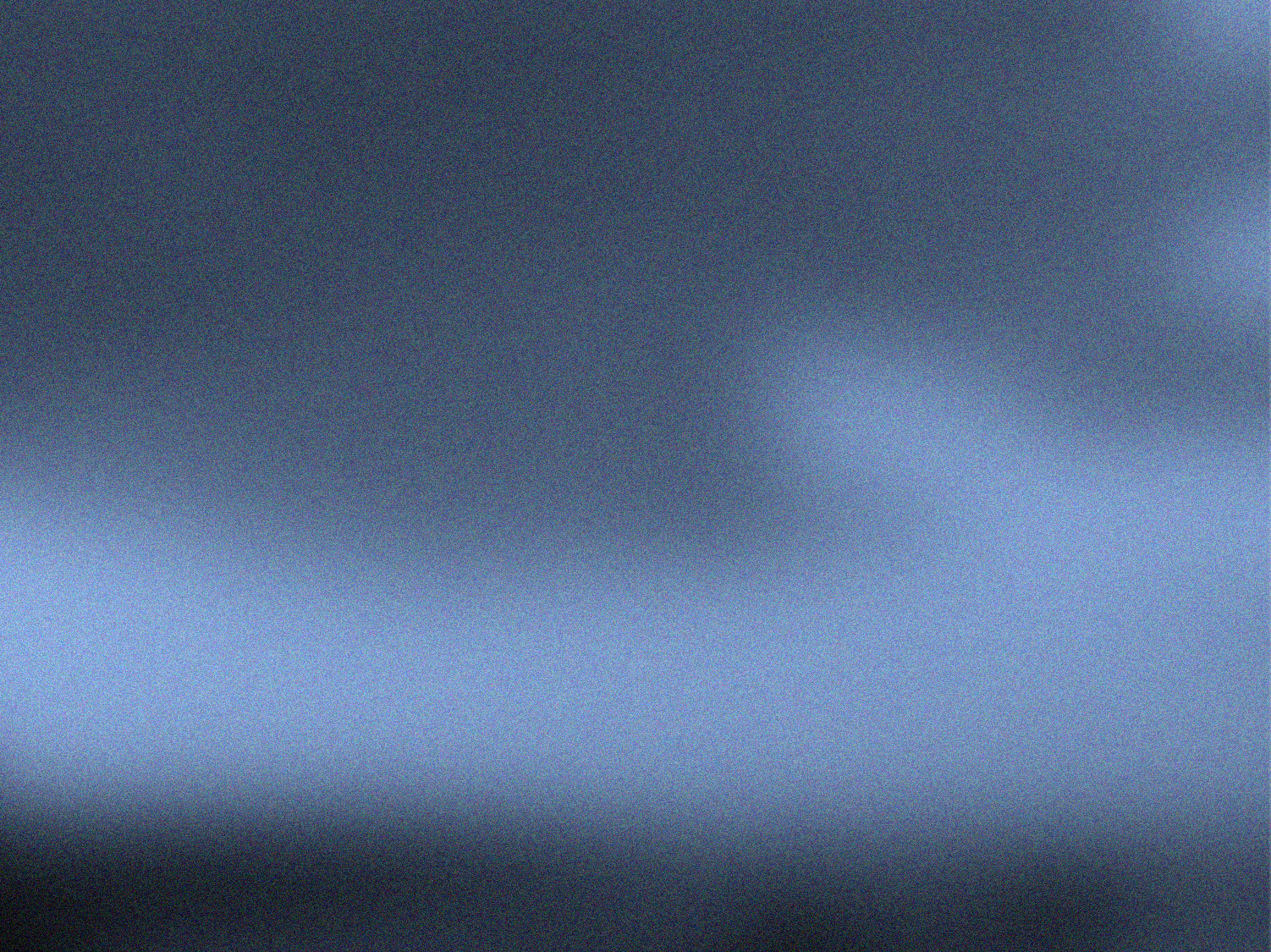 РЕАЛІЗАЦІЯ  КОЛЕКТИВНОЇ ФОРМИ РОБОТИ
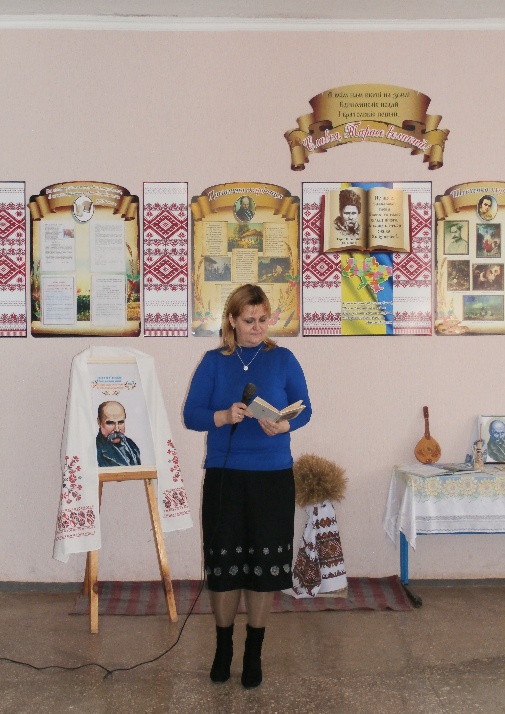 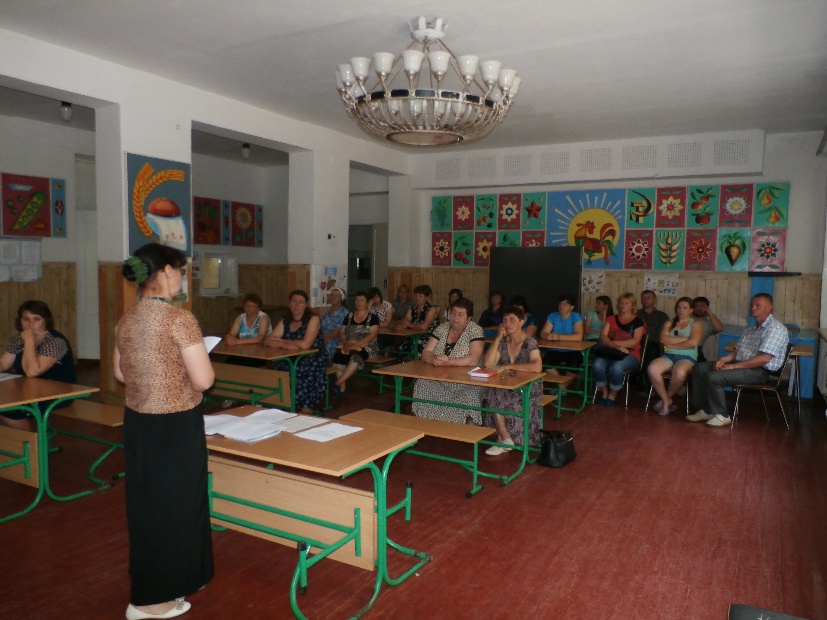 Педагогічна рада
Педагогічні читання
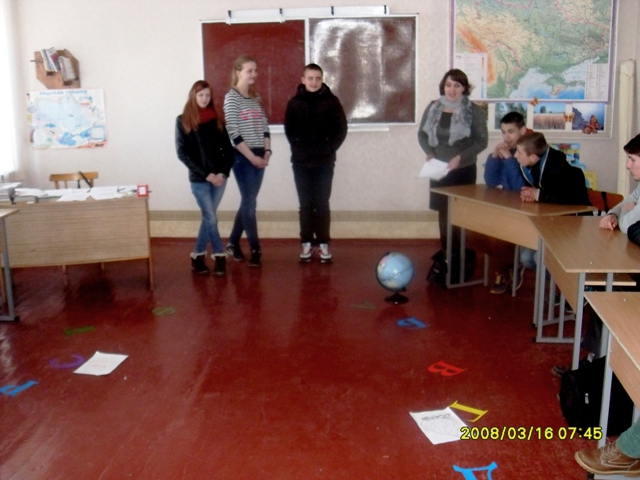 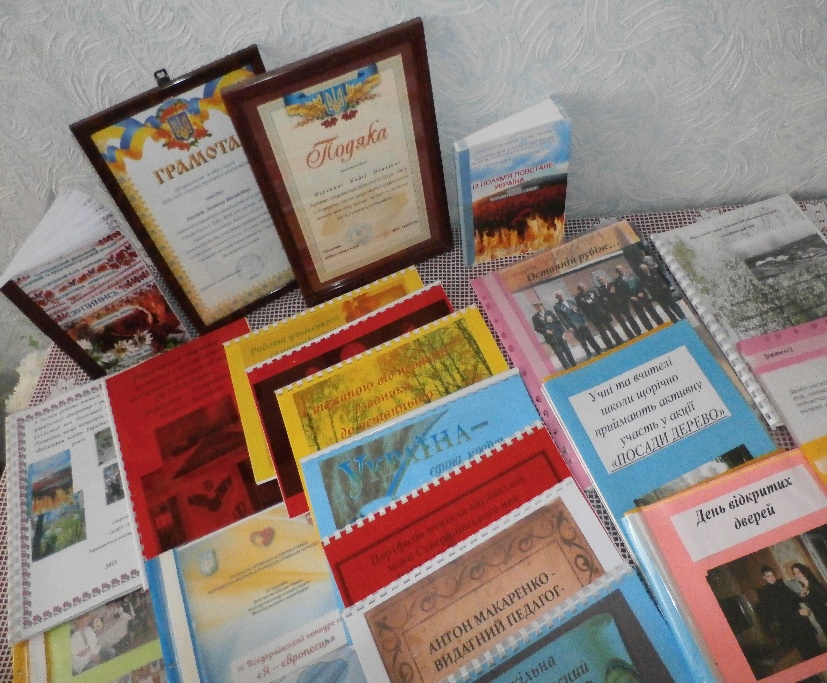 Предметні тижні
Педагогічна виставка
МЕТОДИЧНА ДЕКАДА «УРОКИ ПРОВОДЯТЬ МАЙСТРИ ПЕДАГОГІЧНОЇ СПРАВИ
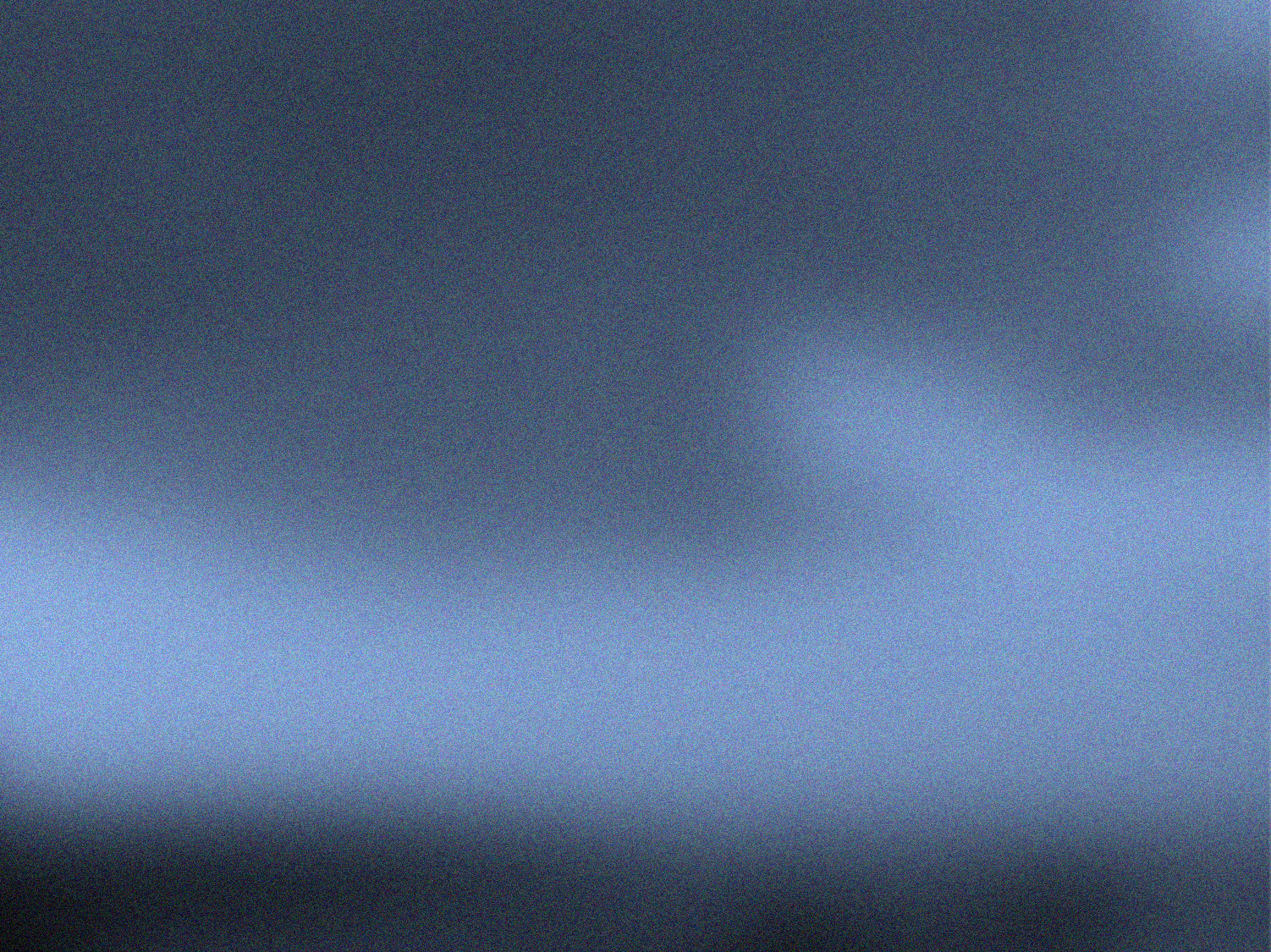 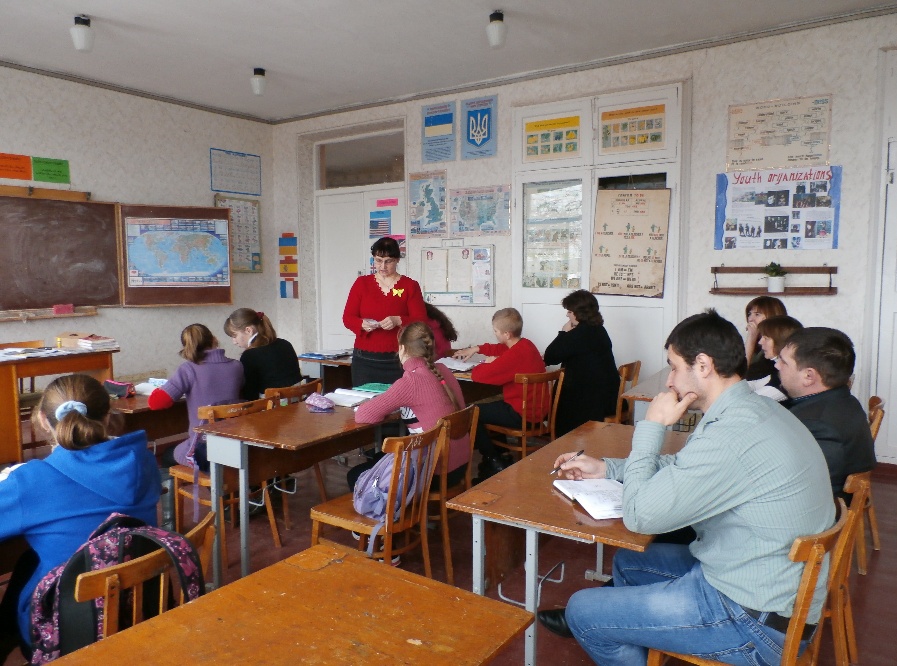 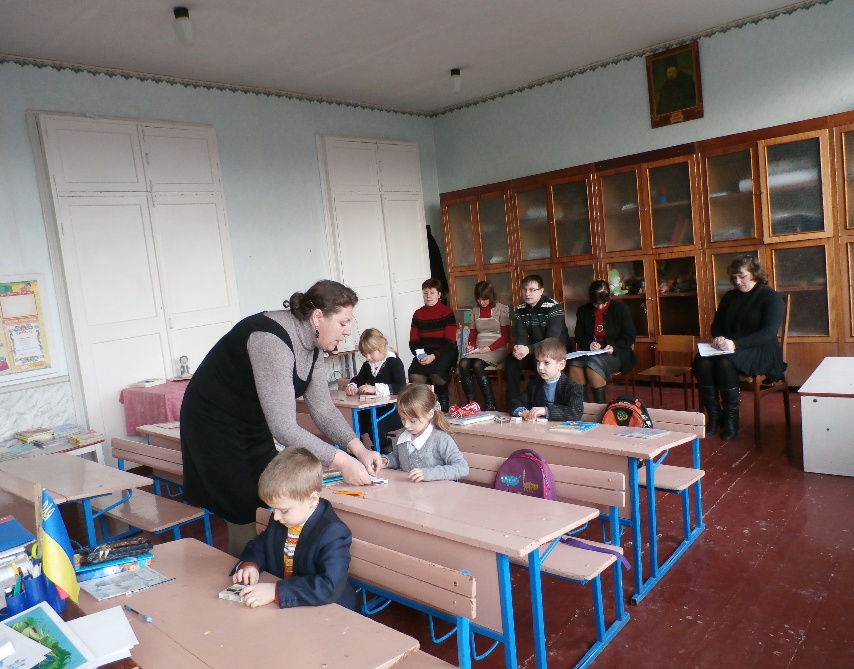 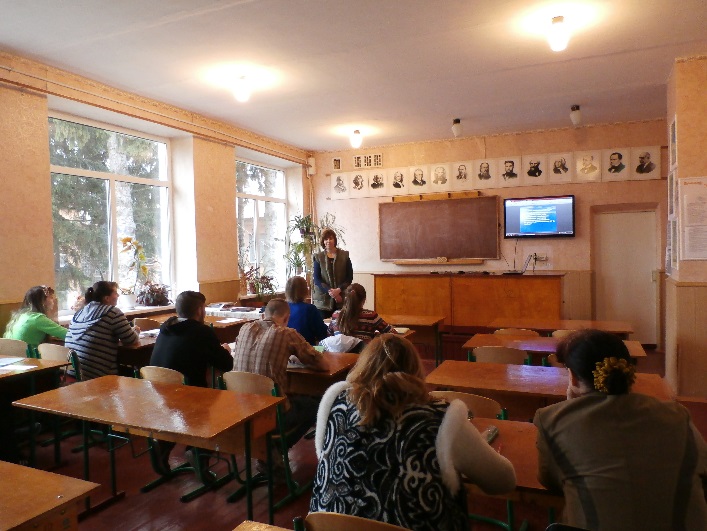 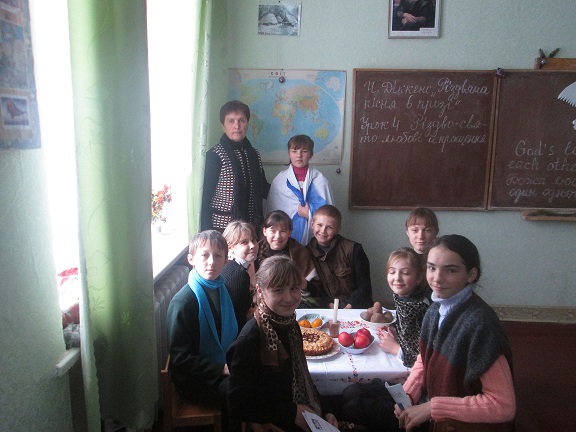 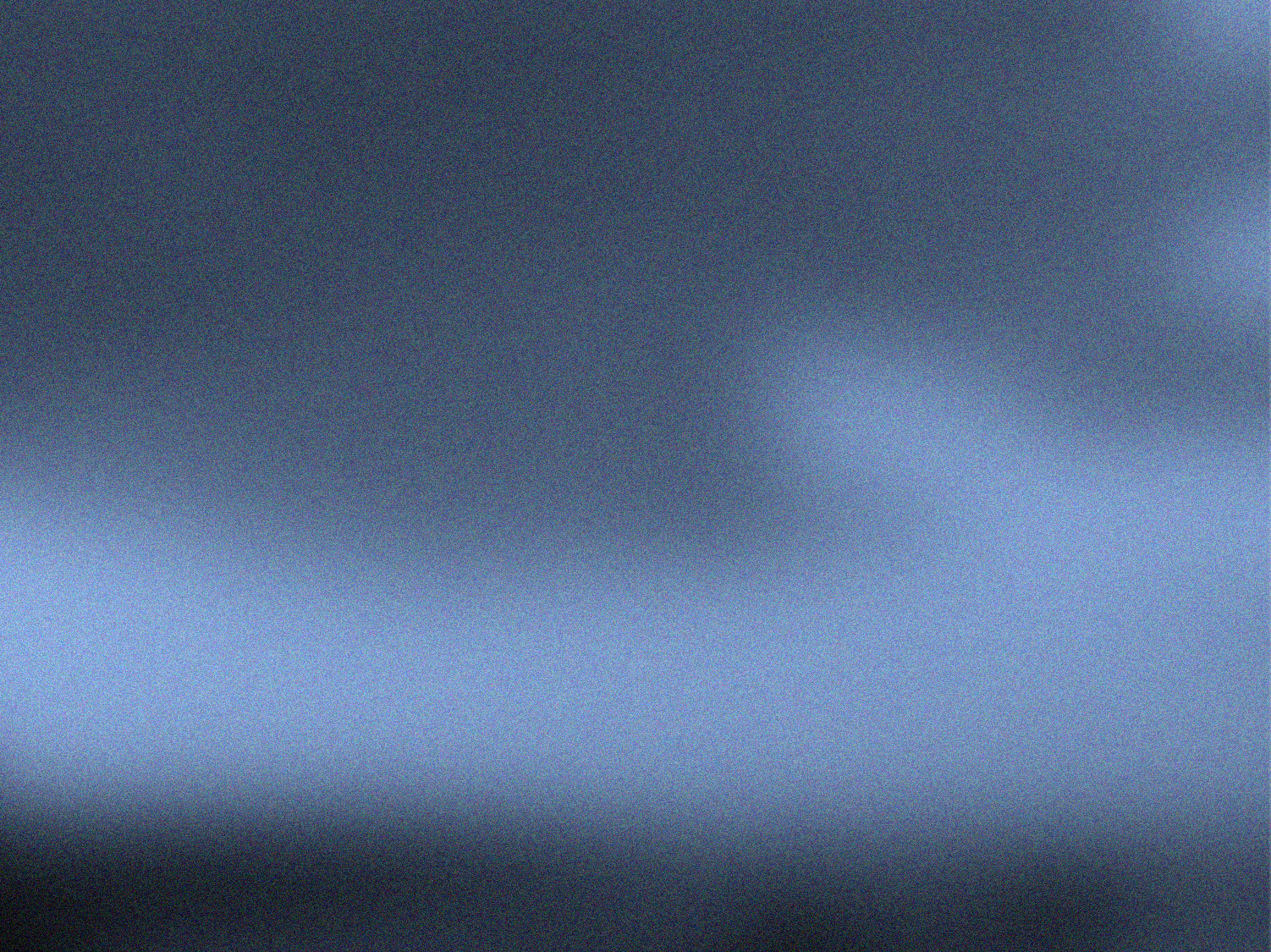 РОБОТА З МОЛОДИМИ ВЧИТЕЛЯМИ
Справжнім учителем можна стати після кількох років роботи в хорошому педагогічному колективі
                                                                        А. Макаренко
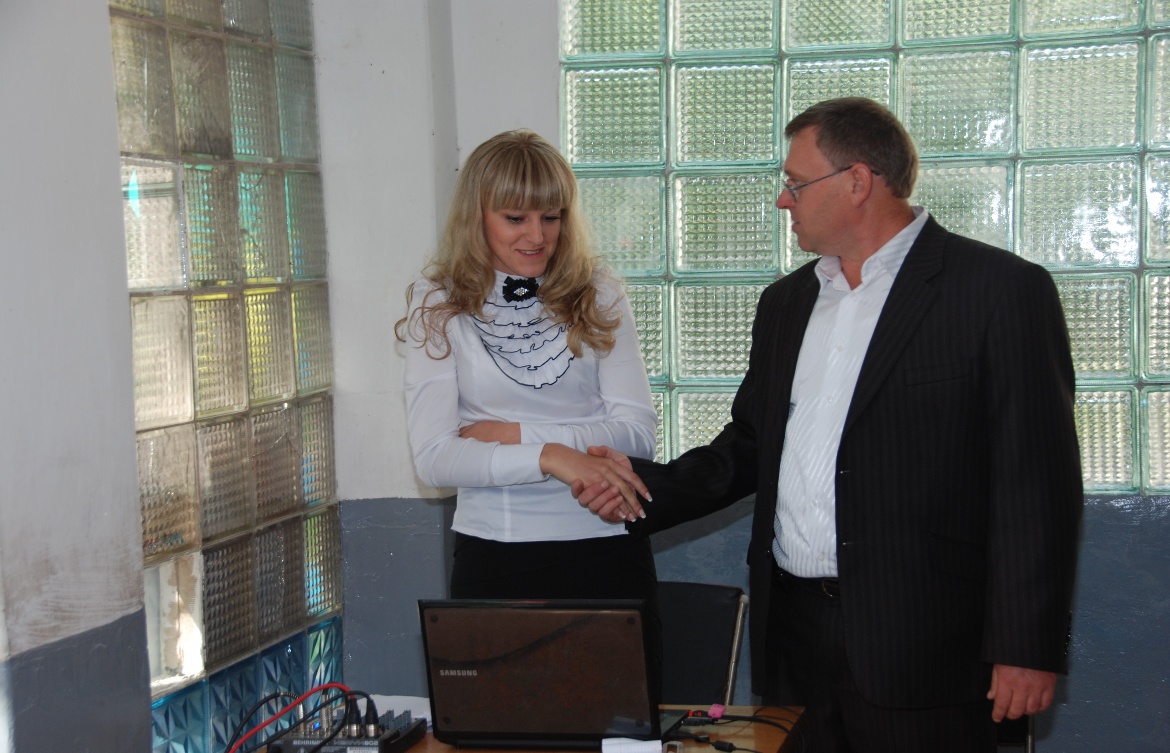 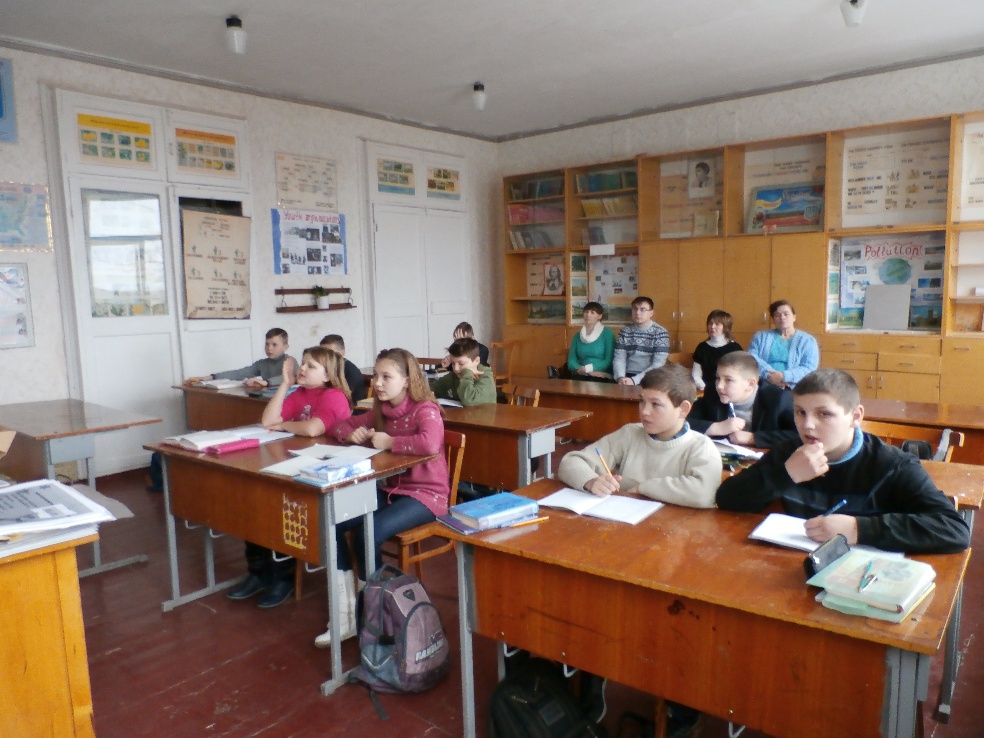